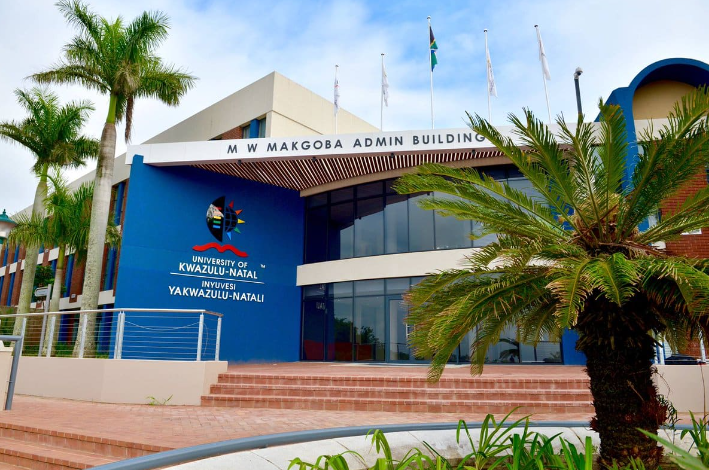 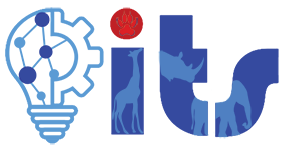 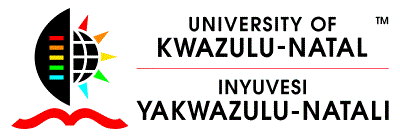 EFT PAYMENTS
Automated
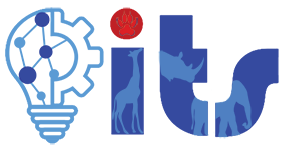 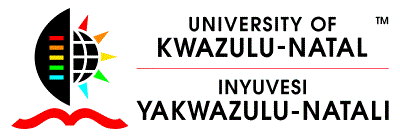 PRODUCT SYNOPSIS
UKZN required the automation of the paper-based “Yellow form”. One critical component of the form, is the Electronic Fund Transfer (EFT).  Automating the form was to mitigate financial risks to the University. 
The system ensures that the correct budget holder approves the transactions as per cost centre  setup on iEnabler or ITS

The system allows for segregation of duties i.e. capturing and approving of banking details which was previously not done  .

The main stakeholders stand to  benefit from the automation by incorporating good financial practices, as prescribed by the Finance Division and guided by the prevailing policies and good governance processes. 
The automated system validates against 3 subsystems which is PAYROLL, CREDITOR’S MASTERFIFLE and STUDENTS.
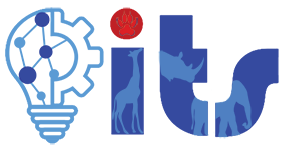 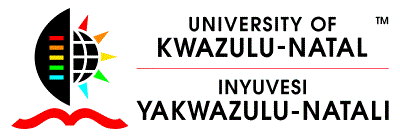 Process Flow
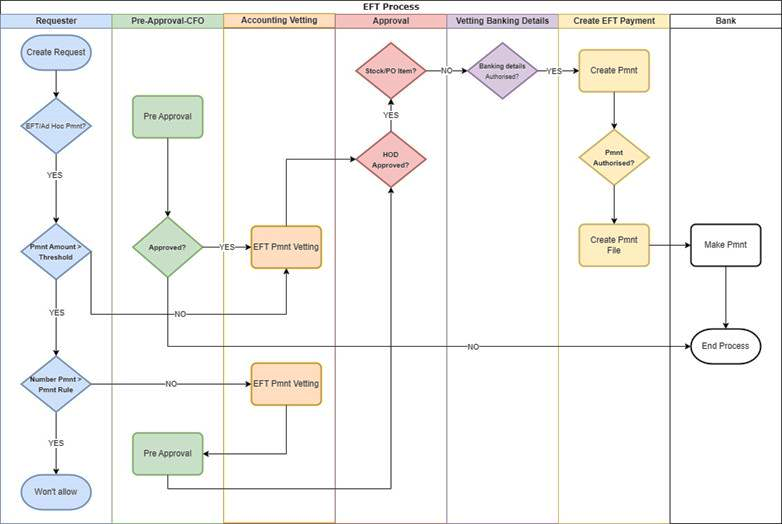 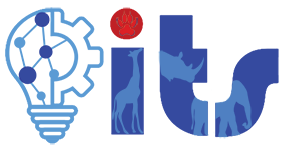 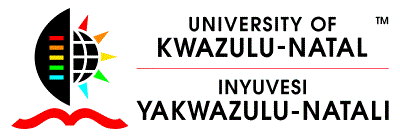 EFT PAYMENTS
REQUESTORS
(Administrators)
Create Payment Requisition and attach all supporting documents
    as prescribed by the Institution guidelines( I Enabler) 

Payment reference/document number mandatory to prevent
     duplication.

  Requisition Classifications

Routes to the Validator
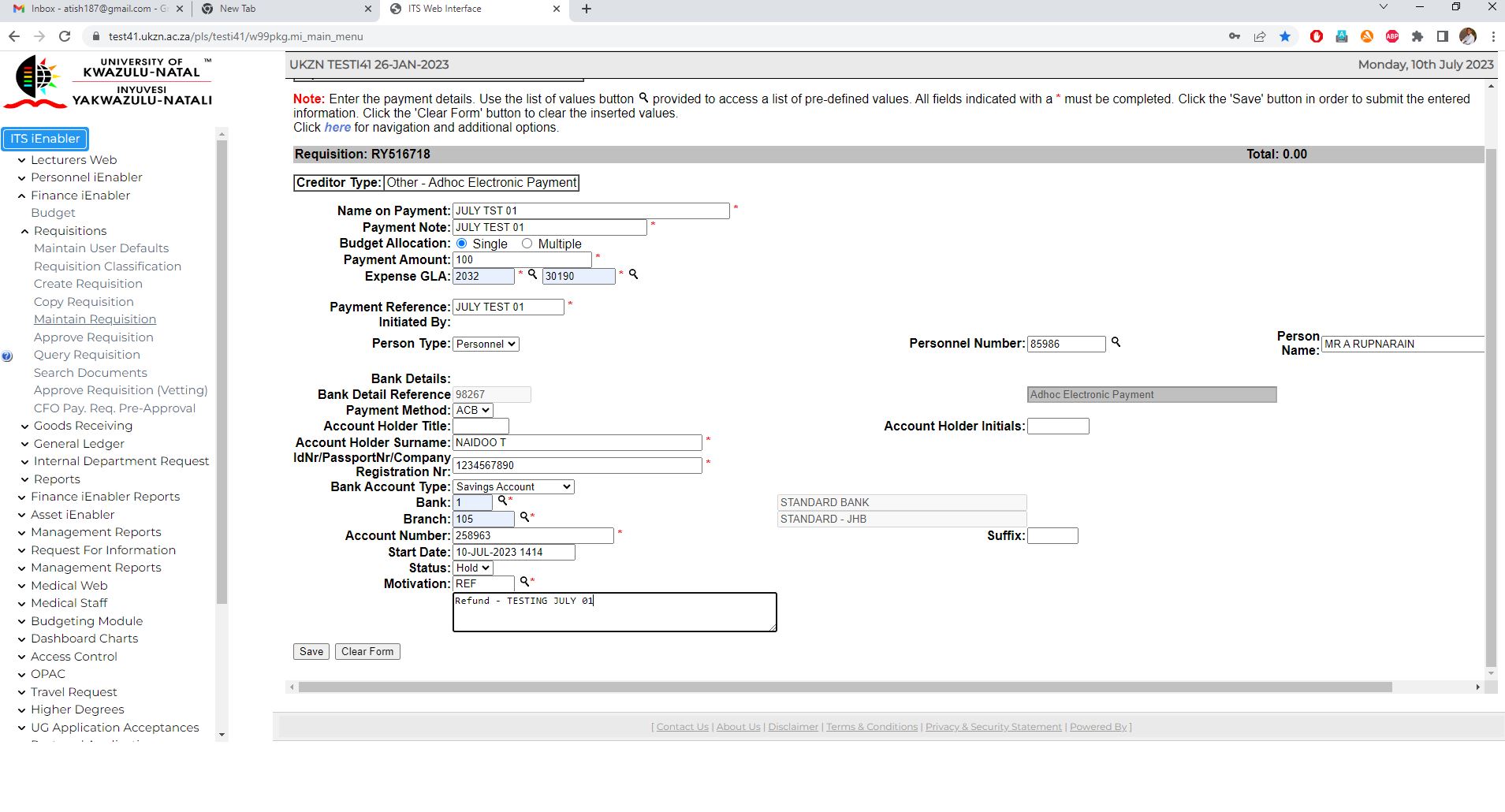 EFT PAYMENTS
VALIDATORS/VERIFICATION
 (Accountant )  Set per cost centre
  Validates Payment Request, checks for funds and override if the need arise  also      check VAT status (FCTO-11) 




 Maintain banking details ( On Hold Status) if incorrect reject and  route back to requestor.

Routes back to I Enabler for approval
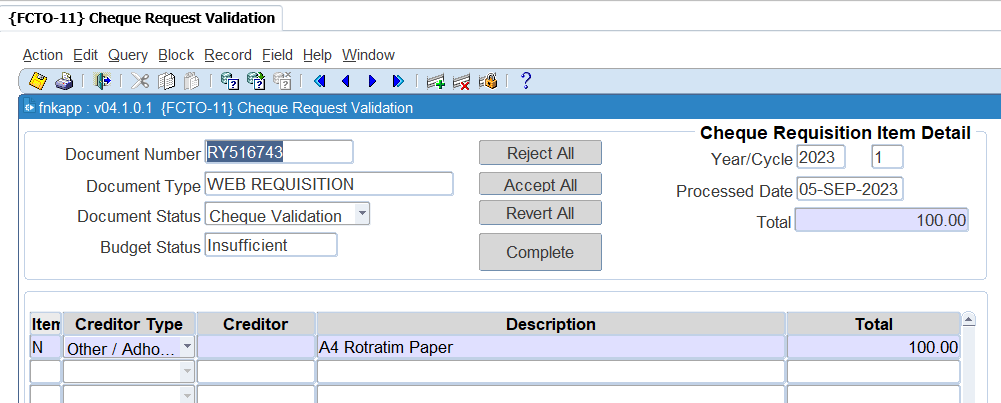 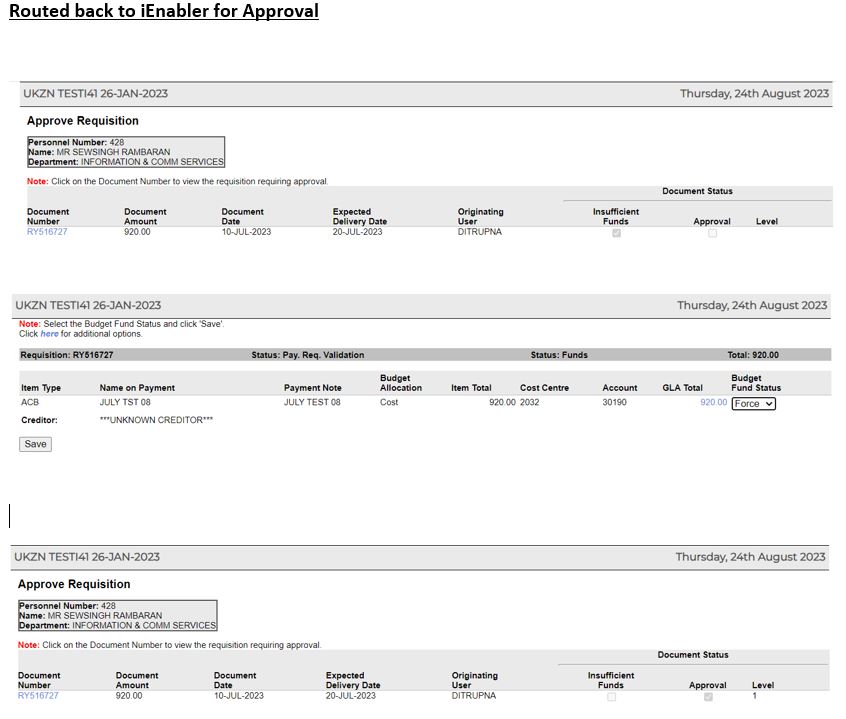 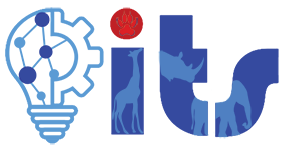 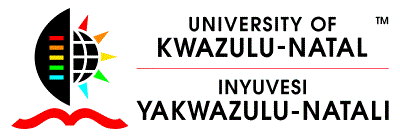 EFT PAYMENTS
APPROVERS
This was customized to suit UKZN approval set up

Email is received for awaiting requisitions linked to the approver

 Requests less than (R350k) will be approved as per approval levels on I-Enabler.

Requests greater than  R350k will route to the CFO or delegated authority for pre approval.

Number of payments is also defined at the back office per annum once it exceeds then it will route to CFO or delegated authority for  approval.
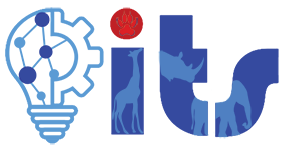 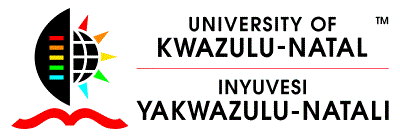 EFT PAYMENTS
ACCOUNTS PAYABLE 
  Check & Authorize  Banking Details ( FCTM-10)

View documents &  Create Payment (FCTO-6)
     the user must have cashier ID.


 Run ACB Tape File   (FACBL-6)
    ( defined company code )
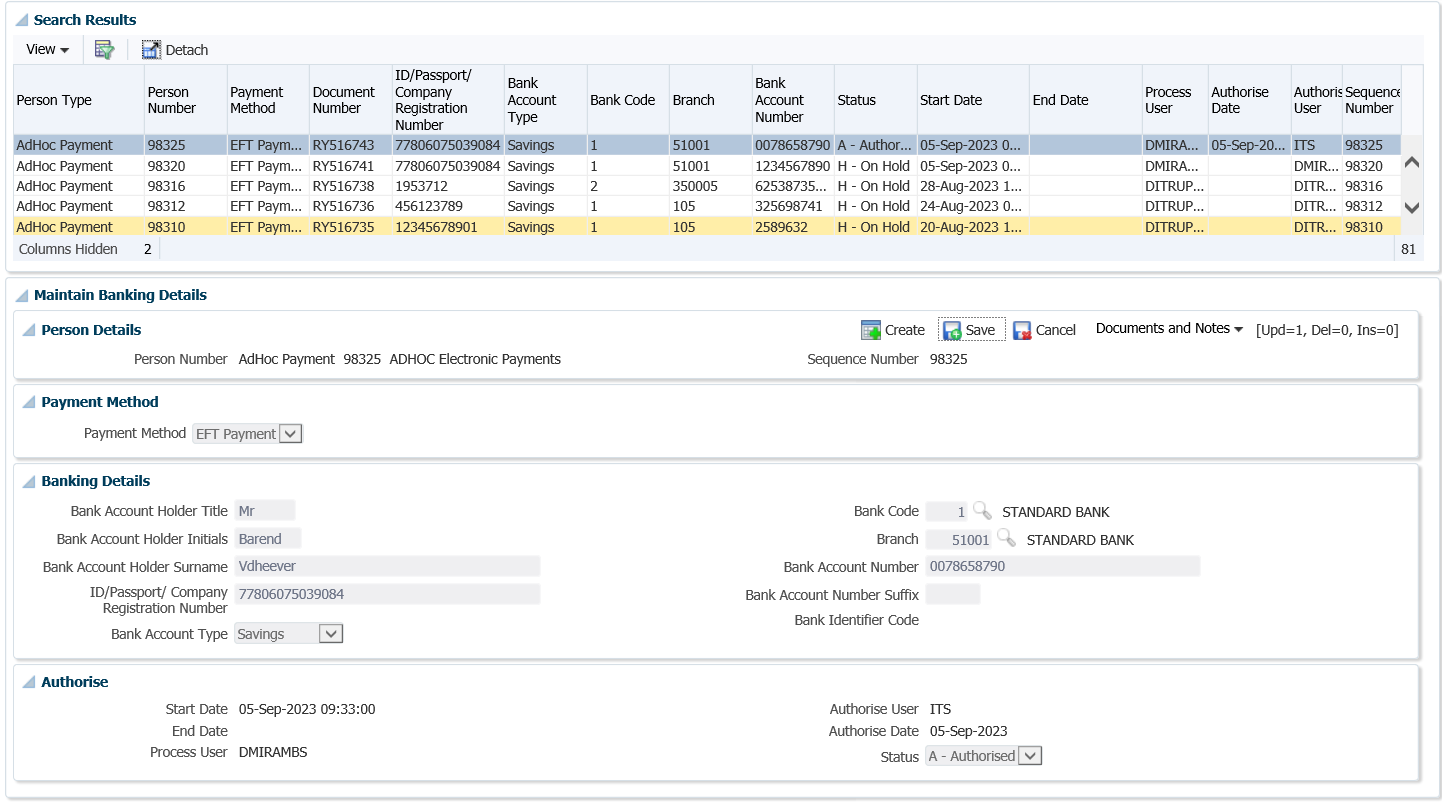 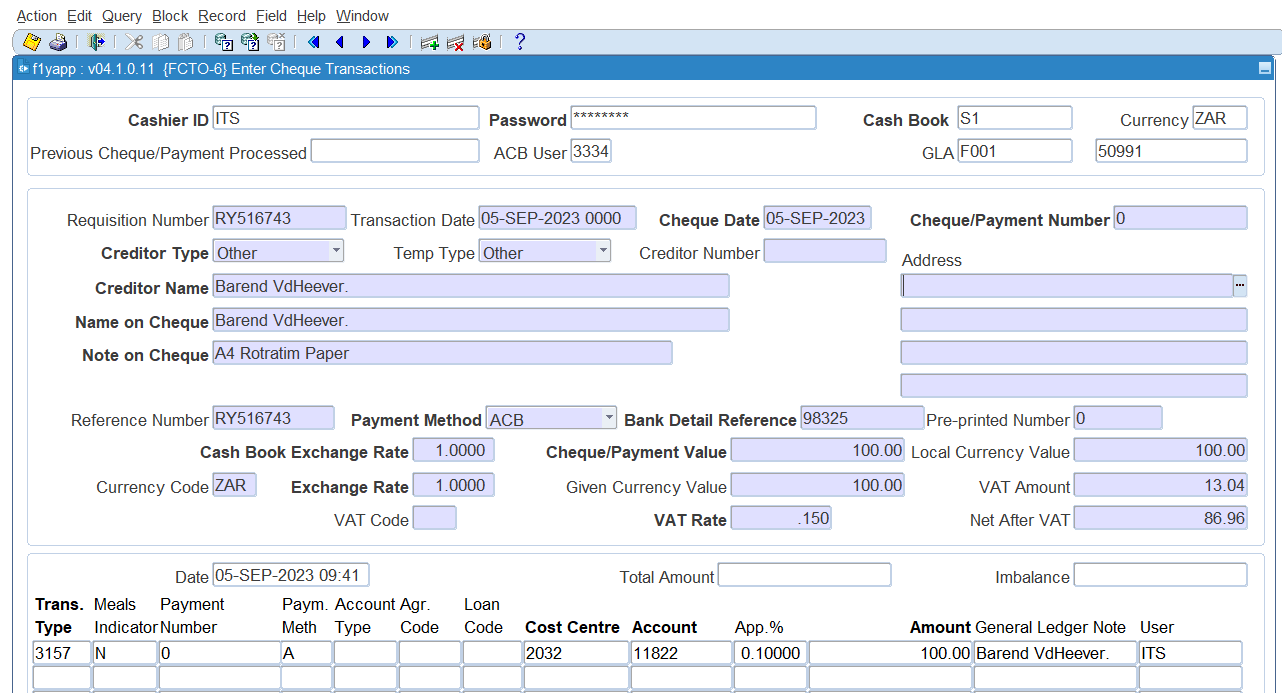 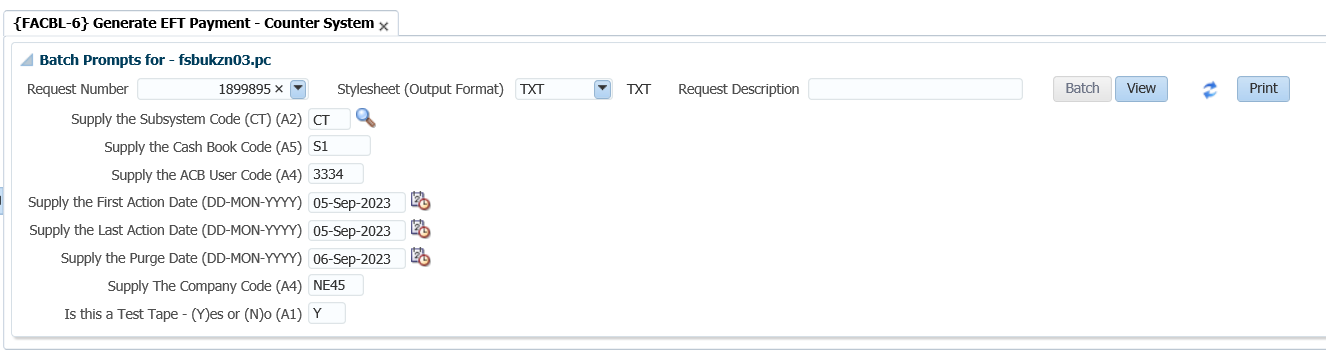 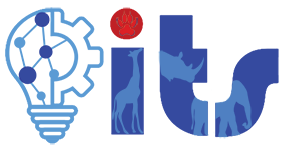 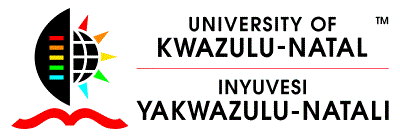 EFT PAYMENTS
Cont…

Run ACB Tape file. (FACBL-6)

ACB Tape cannot be generated if there are unapproved banking
 details.

Upload the file to the bank as per set parameters.

Payment sent to Bank Releasers as per Authorization ranking set by Institution.

Generate remittance advice.
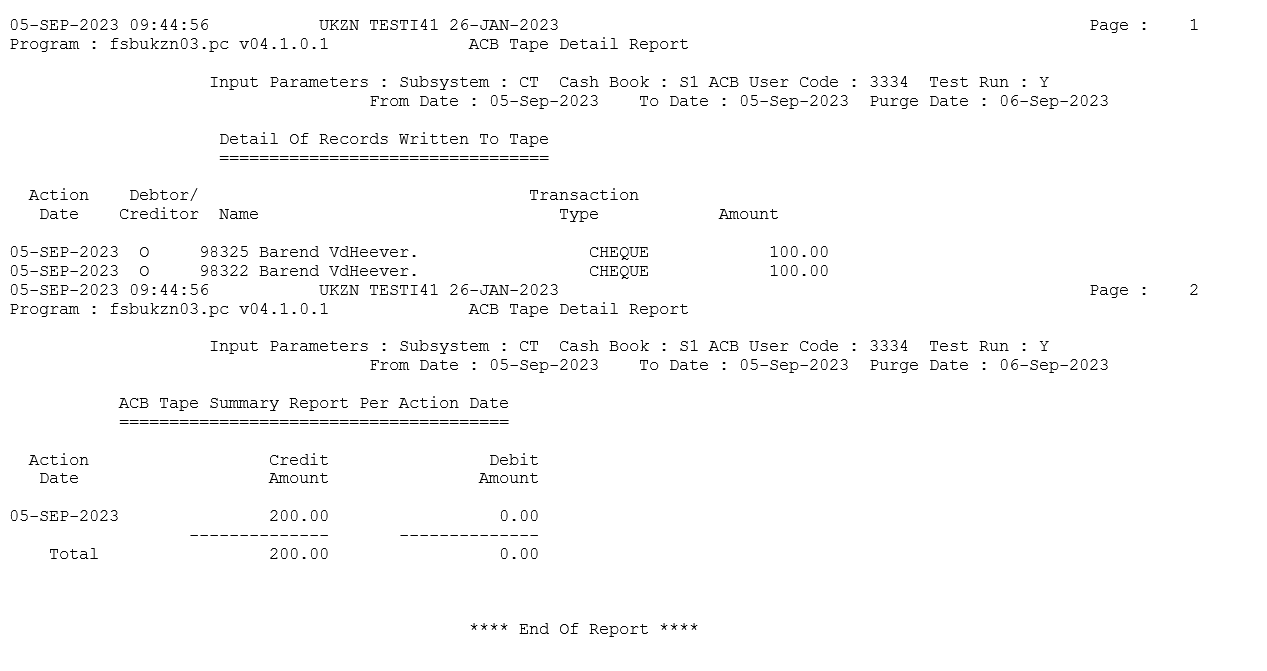 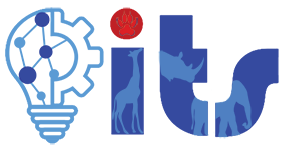 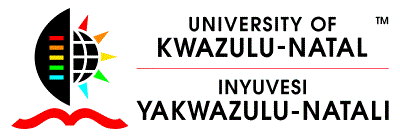 Q & A
THANK YOU!!!